UEA Outreach Embedding NERUPI Into APP
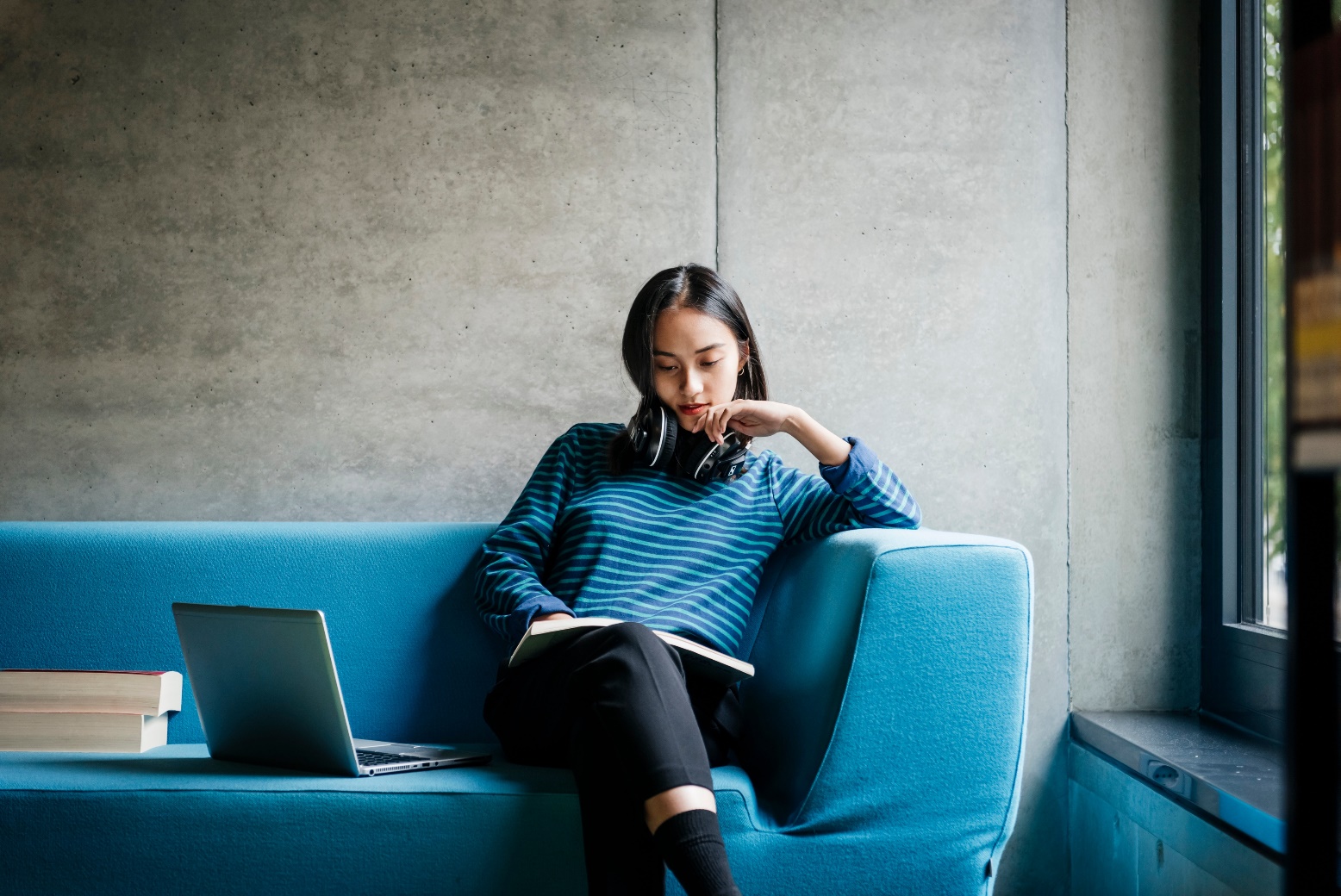 Why did we adopt NERUPI?
WP specific
Evidence led
Volume of members
Credibility
Step One: Creating a Theory of Change
[Speaker Notes: Requirement of OFS - ToC for APP 
NERUPI for evaluation, language was very similar and matched well
Adapted NERUPI to simplify the objectives for the overarching ToC]
Step Two: Designing Impact Measures for the APP
BEHAVIOUR IMPACT MEASURE
SKILLS IMPACT MEASURE
[Speaker Notes: Choosing projects to include in final measure – created clear criteria of size, scale and components that must be included
Methodology about creating measures of change – tested different methods and reviewed the best fit for UEA
Challenges
Boston Matrix – ‘right’ people in the room
Lots of different ways to measure change, which is right?
Setting what is significant
Used the language of these two measures throughout the Access aspect of the APP]
Step Three: Building an objective led offer
What activities best achieve the objectives?
These activities were then shaped into projects and programmes
Evidence and best practice
Evaluation embedded
[Speaker Notes: Challenges
Communication with team
Projects we have always done and like
Gaps in offer
Lack of evidence of what works
Avoiding deficit model]
Step Four: Selecting attendees
Focus on NERUPI Capitals – those with lower Capital will benefit more from our engagement
Engagement with teachers for events
Questions to test NERUPI Capital for individual sign up activities
[Speaker Notes: Challenges
Assumption that NERUPI does map with WP – are the WP measures more important or Capitals and how are we measuring them?
Scoring higher than reality – social desirability bias]
Step Five: Testing Impact
NERUPI themed questions
Cognitive testing of questions
Evaluation structure
[Speaker Notes: NERUPI themed questions – reviewed objectives, what is each objective trying to measure, worked with MR to design questions that test objective
Testing Questions external research – Cognitive Testing + NERUPI questions bank – cross checking
Survey structure
Pre & post method
Impact questions (what has happened/worked) + Process questions (why has it happened/worked)
Immediate impact (survey) Vs Long term impact (HEAT and/or baseline survey)
Compare & contrast projects by NERUPI Capital
NERUPI Objectives + KPIs embedded in Project Plans

Challenges
No control group – would it have happened anyway?
Only measuring self-reported change and views, is self-awareness enough? 
Concern around measuring attainment
Response rates – low if don’t do it during event, but no time for reflection, is it honest?
Over scoring – don’t know what they don’t know]
Step Six: Embedding across UEA
UEA APP Theory of Change webpages
Terminology embedded in University planning e.g. Marketing, Admissions, Student Services

Next step – how can we measure Capitals rather than outcomes across the student lifecycle?
[Speaker Notes: Webpages
For internal use
Allow us to get to activity/initiative level across lifecycle
Cross reference activity/demographic types happening across lifecycle

Challenges
How to map Capitals to existing UEA measures of success and also to value Capitals as a key part of student success]